Wednesday 3rd February 2021LO: to identify features of a persuasive argument.
In today’s session, we will look at a persuasive argument and establish:
- What its purpose is.
- What features are in a persuasive argument.
- Identify and write emotive language.
What is a persuasive argument?
To work this out, just look at and decipher the words.
Persuasive argument
To persuade = to convince/ to encourage
An argument = to voice your opinion/ view
What is a persuasive argument?
To work this out, just look at and decipher the words.
Persuasive argument
To persuade = to convince/ to encourage
An argument = to voice your opinion/ view
Persuasive argument
= convincing someone to your idea/ way of thinking.
Look at the example of a persuasive argument (separate sheet found on the class web page).

Within 3 mins, how many features can you spot?
(List these on a whiteboard/ scrap bit of paper.)
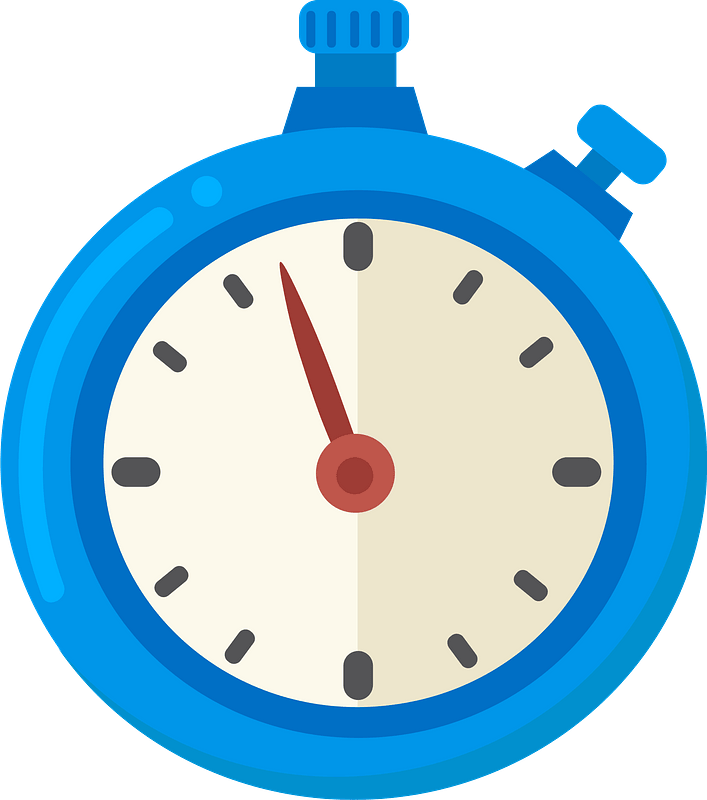 Features of a persuasive argument:
Formal language
Present tense
3rd person
Emotive language
Facts/ statistics
Rhetorical questions
A range or punctuation ( .  ,  ?  !  ’ (  ) ;  :  -)
Varied sentence structures
Written in paragraphs
	- Introduction
	- 2 x paragraphs – one for each argued point
	- Summary/ next steps/ what the reader can do to help.
These are the features that you could and should have spotted.


Now identify these features on the example text by labelling an example of each feature.
We’re also going to look at one of the key features of a persuasive argument: emotive language.


Emotive = emotional

So emotive language = words that cause/ evoke emotions.
To practice emotive language, think of words/ phrases that have an emotional effect for these nouns:
(Write your words in your book/ on your paper either as bullet-pointed lists or as spider-diagrams.)
Example:
Nouns for you to write emotive words for:
A mouse

A puppy

A koala bear

Poachers (illegal hunters)

Animal traps

Pollution
desperate
defenceless
shy
A jaguar
magnificent
viciously hunted